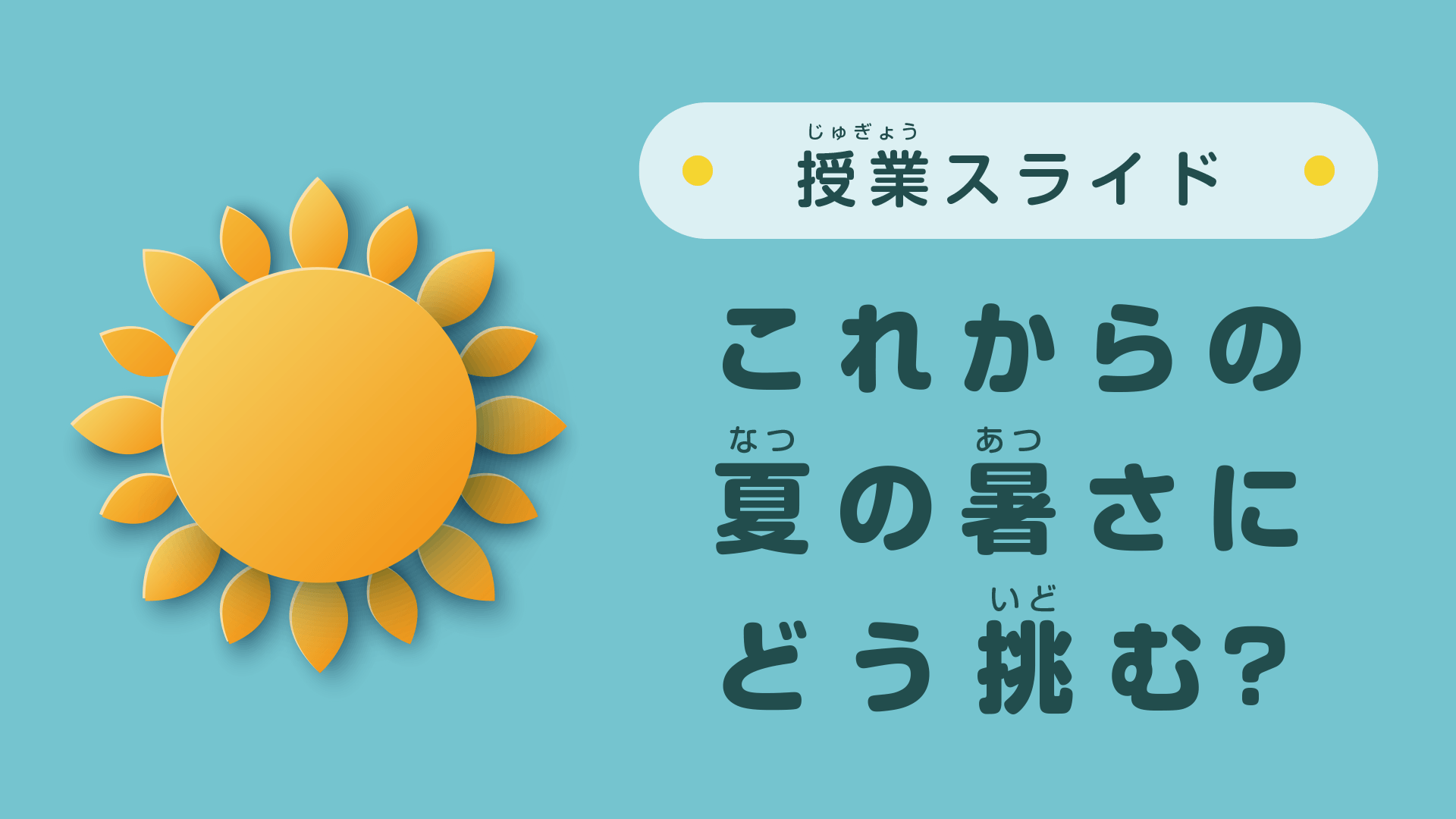 クイズ①
地球は温暖化していると言われています。100年前の神奈川県の年平均気温は今とくらべてどうだった？
　A. 実は同じだった　B. 約2℃低かった　C. 約5℃低かった
クイズ②
地球温暖化で気温が上昇するとどんな病気や症状が増える？
　A. 熱中症　B. 花粉症　C. インフルエンザ　D. 食中毒
もっとも関連性が
高いものを1つ
選ぼう！
クイズ③
気温上昇により真夏日が増えています。
横浜では年間で何日ぐらい真夏日があるでしょう？
　A. 30〜40日　B. 50〜60日　C. 70〜80日
神奈川県の
夏の暑さについて
動画で見てみよう！
動画視聴
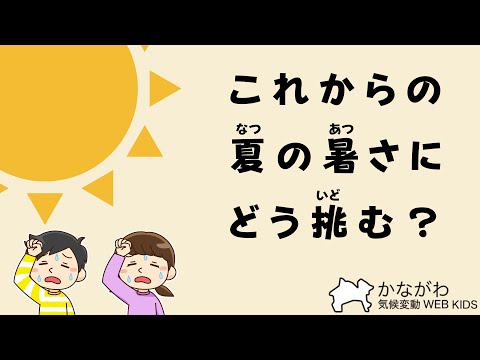 動画視聴
動画を見て
思ったことや考えたことを
隣の人と話そう！
クイズの答え合わせ
100年前の神奈川県の年平均気温は今とくらべてどうだった？
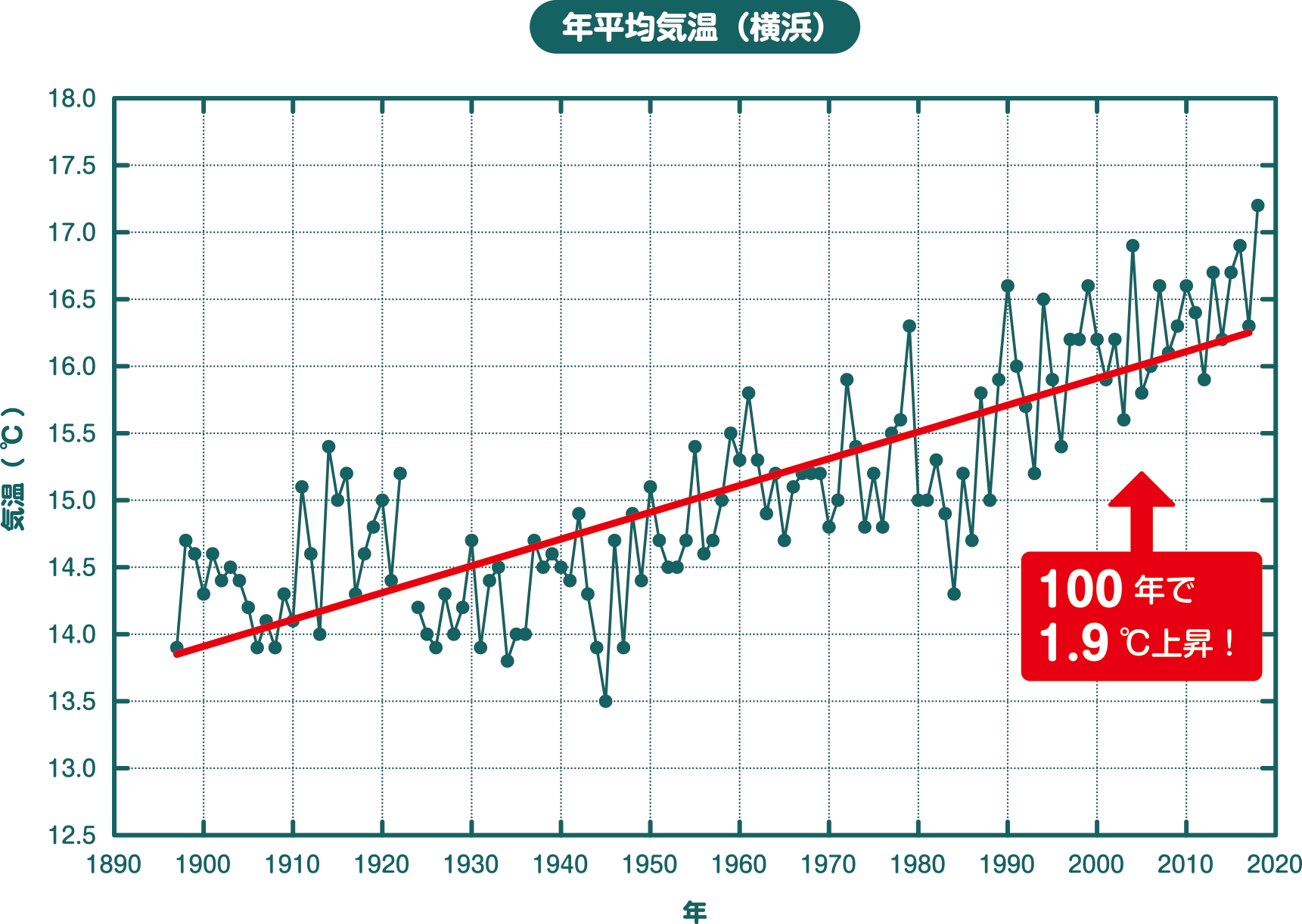 C. 約2℃低かった
年平均気温は
100年で1.9℃（約2℃）上昇しているよ
かながわ気候変動WEB KIDS「気候変動を学ぼう」Web資料集よりhttps://www.pref.kanagawa.jp/osirase/0323/climate_change/kids/data/future/page1-1.html
クイズの答え合わせ
地球温暖化で気温が上昇するとどんな病気や症状が増える？
A. 熱中症
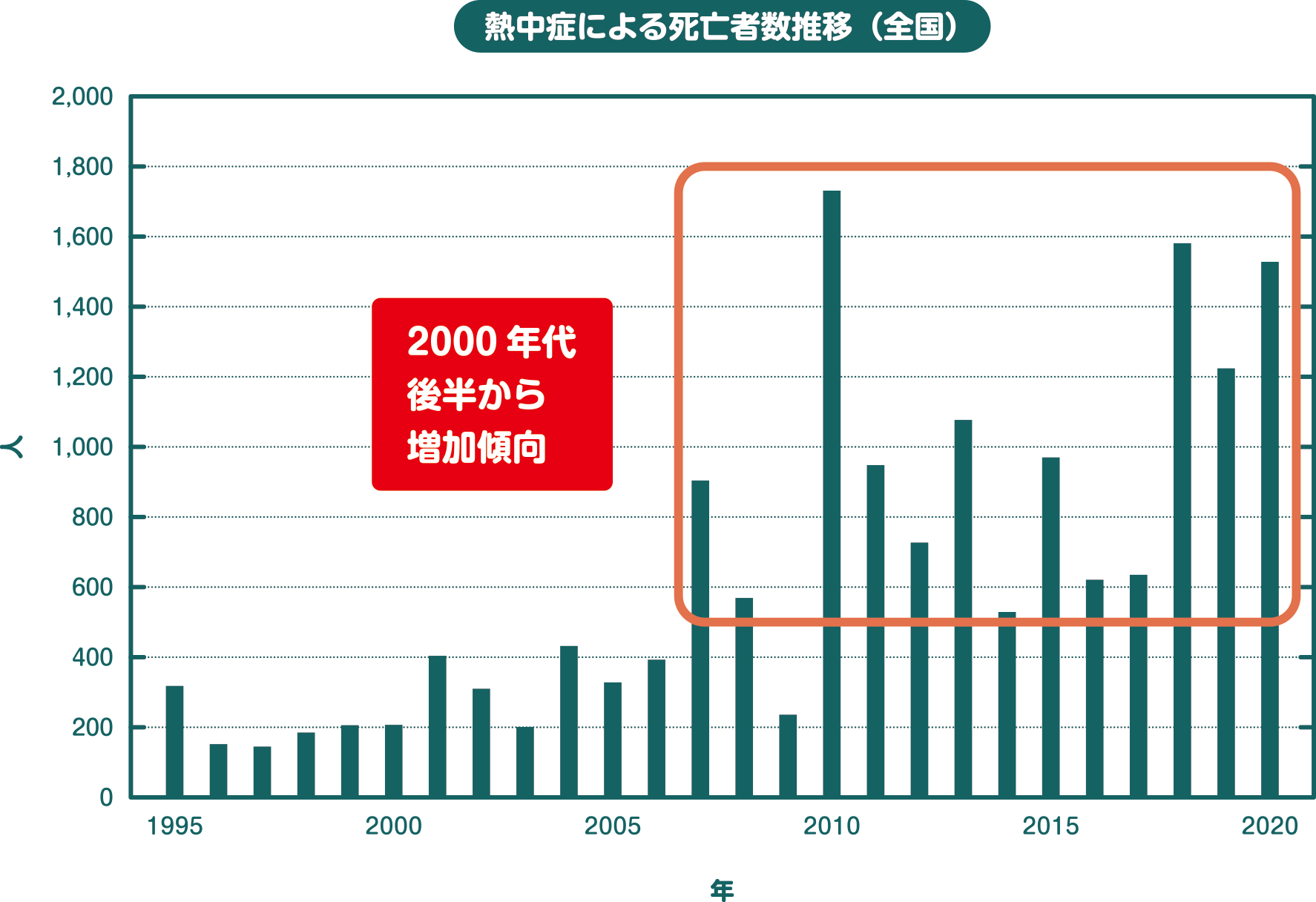 熱中症の死亡者数は2000年代後半から増加傾向に
あるよ
※気温が上昇することで、選択肢Bの花粉症やDの
食中毒の発生状況が変化することも心配されています。
かながわ気候変動WEB KIDS「気候変動を学ぼう」Web資料集よりhttps://www.pref.kanagawa.jp/osirase/0323/climate_change/kids/data/living/page1-1.html
クイズの答え合わせ
横浜では年間で何日ぐらい真夏日があるでしょう？
B. 50〜60日
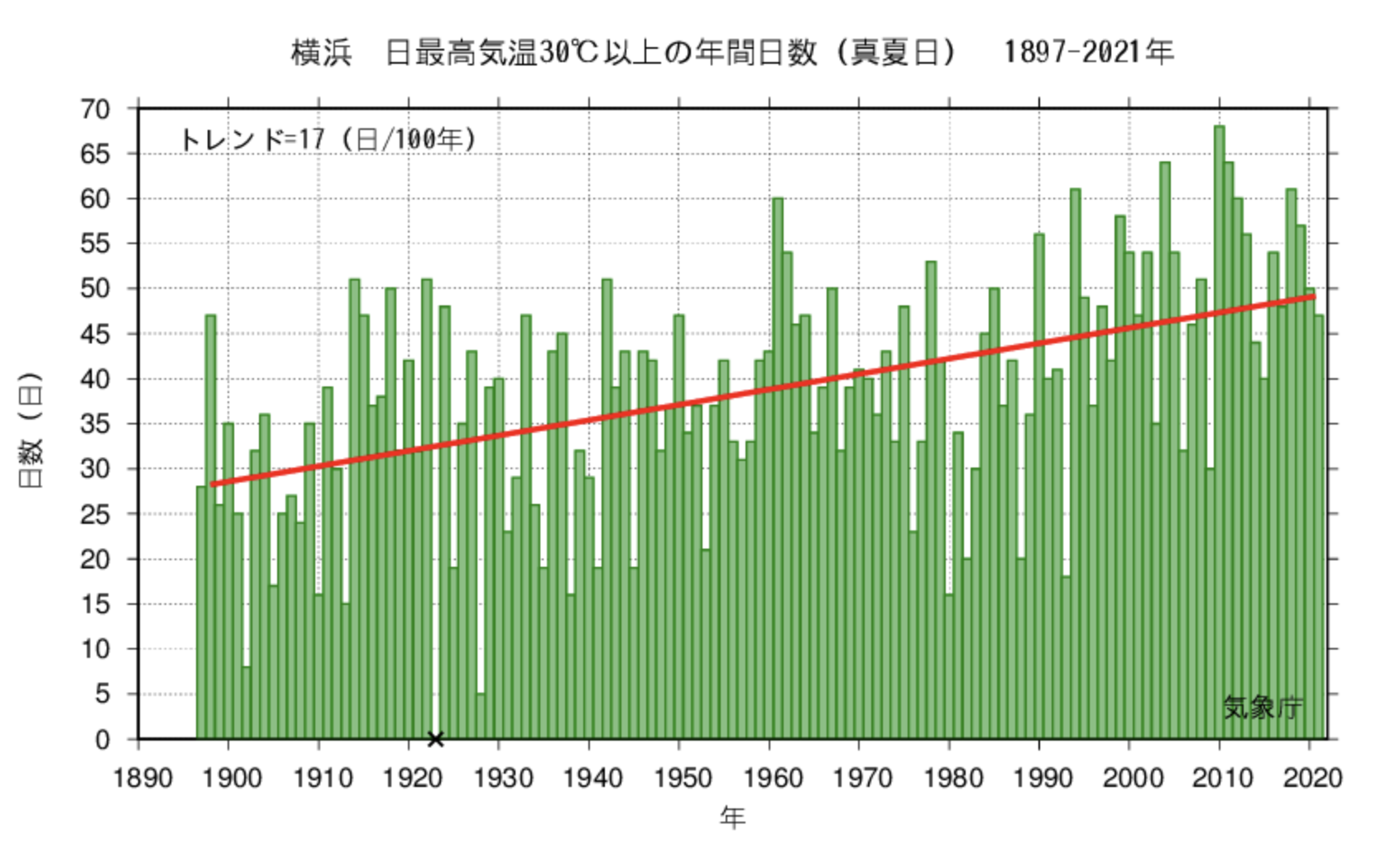 2022年までの過去10年間で真夏日は
平均51.7日。
真夏日の日数は増加傾向にあるよ
グラフ：A-PLAT気候変動適応情報プラットフォームより　https://adaptation-platform.nies.go.jp/map/Kanagawa/index_past.html 年ごとの真夏日の日数：気象庁ホームページより　https://www.data.jma.go.jp/obd/stats/etrn/index.php
ワークA
地球温暖化の影響でどんどん暑くなっている地球。
みんなの住む地域でできる対策を県知事になったつもりで考えよう！
ヒント
知事は、県内の施設・設備・制度・サービスなどを作ることができるよ！
知事は、広報誌やテレビ、ラジオ、インターネットなどを通して、いろんな情報をみんなに提供できるよ！
※実際は議会などでの承認を得る必要があるよ。
ワークの進め方
1. 個人ワーク（5分）「1. 暑さがつらかった場所やシーン」を各自で思い出して書き出そう！
2. グループワーク（10分）1. の個人ワークの内容を共有し「県知事」になったつもりで対策のアイデアを出し合おう！
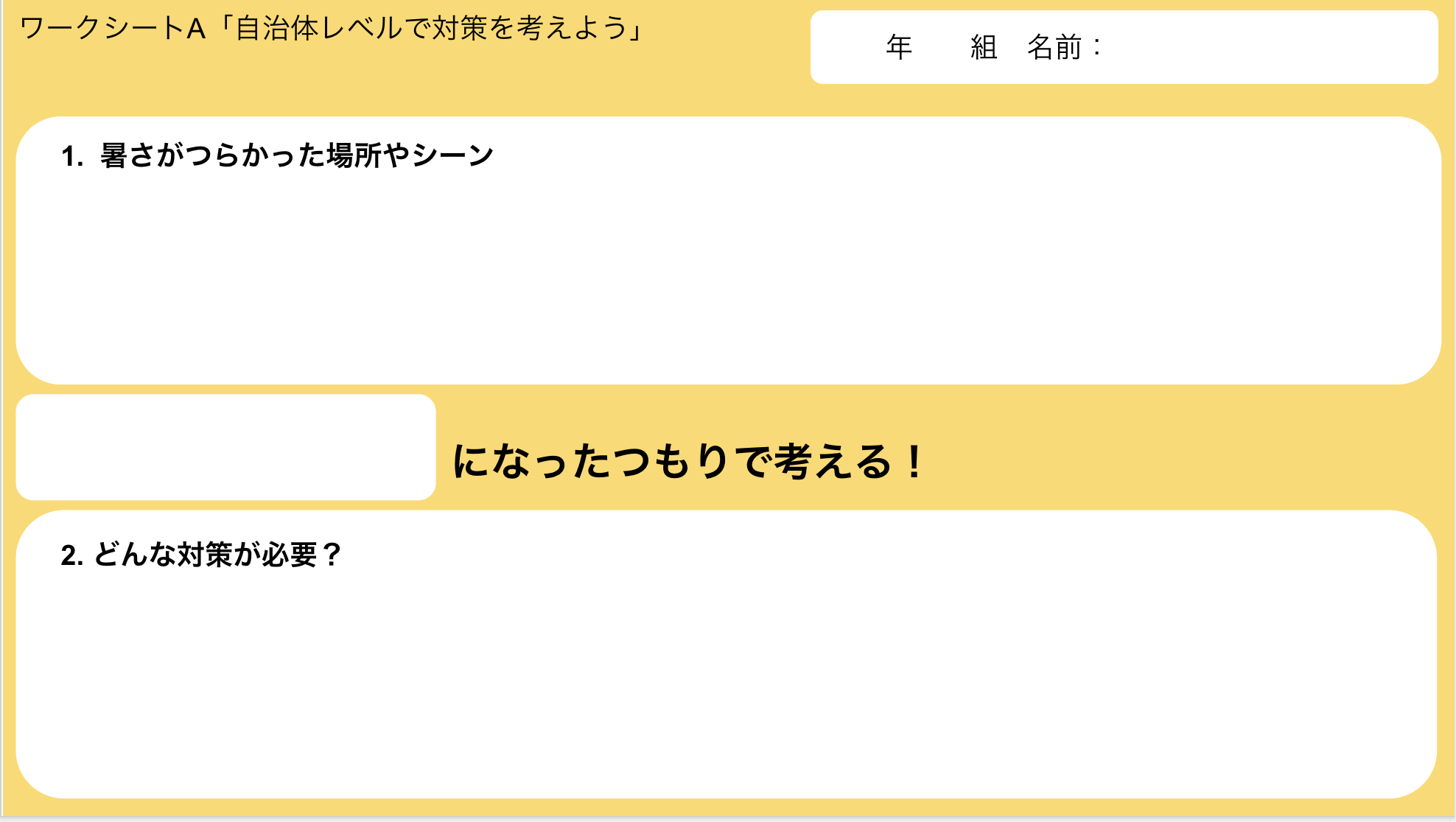 ※「自治体」とは、都道府県や市区町村などのことだよ。
ワークシートA「自治体レベルで対策を考えよう」
年　　組　名前：
1.  暑さがつらかった場所やシーン
になったつもりで考える！
2. どんな対策が必要？
ワークシートA「自治体レベルで対策を考えよう」
年　　組　名前：
記入例
1.  暑さがつらかった場所やシーン
・真夏に部活の練習でランニングしたら暑すぎてヤバかった。
・真夏に家族で買い物に行き、エンジンを切って駐車場に停めていた車に戻ったら、車内が信じられないほど暑かった。
・友達と◯◯駅からXX公園まで行ったとき、日陰はないしコンビニも自動販売機もなくて困った。
県知事
になったつもりで考える！
2. どんな対策が必要？
・真夏に外でランニングをしたり、クーラーの効いていない車の中にいたりすると、熱中症になる危険があることをテレビCMなどで県民に知らせる。
・日陰になっていて、飲み物も買えるような休める場所を県内にたくさん作る。
発表
グループで考えた
イチオシの対策を
クラス全体に発表しよう！
振り返り
初めて知ったこと、
大事だなと思ったことなど
今日学んだことを書こう！
ワークシート「振り返り」
年　　組　名前：
初めて知ったことや大事だなと思ったことを書こう
宿題
大人の人に子どもの頃の夏の暑さについて聞き取りをしてこよう！
ワークシート　宿題：大人の人に聞き取り！
「子どもの頃の夏の暑さはどうだった？」
年　　組　名前：
一人目
二人目
話をしてくれた人
話をしてくれた人
何歳のころ？
何歳のころ？
西暦何年ぐらい？
西暦何年ぐらい？
夏の暑さはどうだった？今との違いは？
夏の暑さはどうだった？今との違いは？
ワークシート　宿題：大人の人に聞き取り！
「子どもの頃の夏の暑さはどうだった？」
記入例
年　　組　名前：
一人目
二人目
話をしてくれた人
お父さん
話をしてくれた人
パン屋のおばちゃん
何歳のころ？
小学生
何歳のころ？
20歳くらい
西暦何年ぐらい？
1990年代
西暦何年ぐらい？
1970年代
夏の暑さはどうだった？今との違いは？
夏の暑さはどうだった？今との違いは？
・暑かったと思うけど、今ほどではなかった
・家にクーラーはなかった。扇風機やうちわで涼んでいた
・朝と夜はけっこう涼しかった気がする
・日中も普通に外で遊んでいた
・熱中症という言葉は聞いたことがなかった
・暑かった
・今より湿気がなかった気がする
・水をまいたり、氷を買ってきたりしていた
・窓を開けっぱなしにして自然の風で過ごしていた
・寝苦しいぐらいに暑い夜もあったとは思う。でも年に1、2回だったと思う
・家に扇風機がきたときは嬉しかった
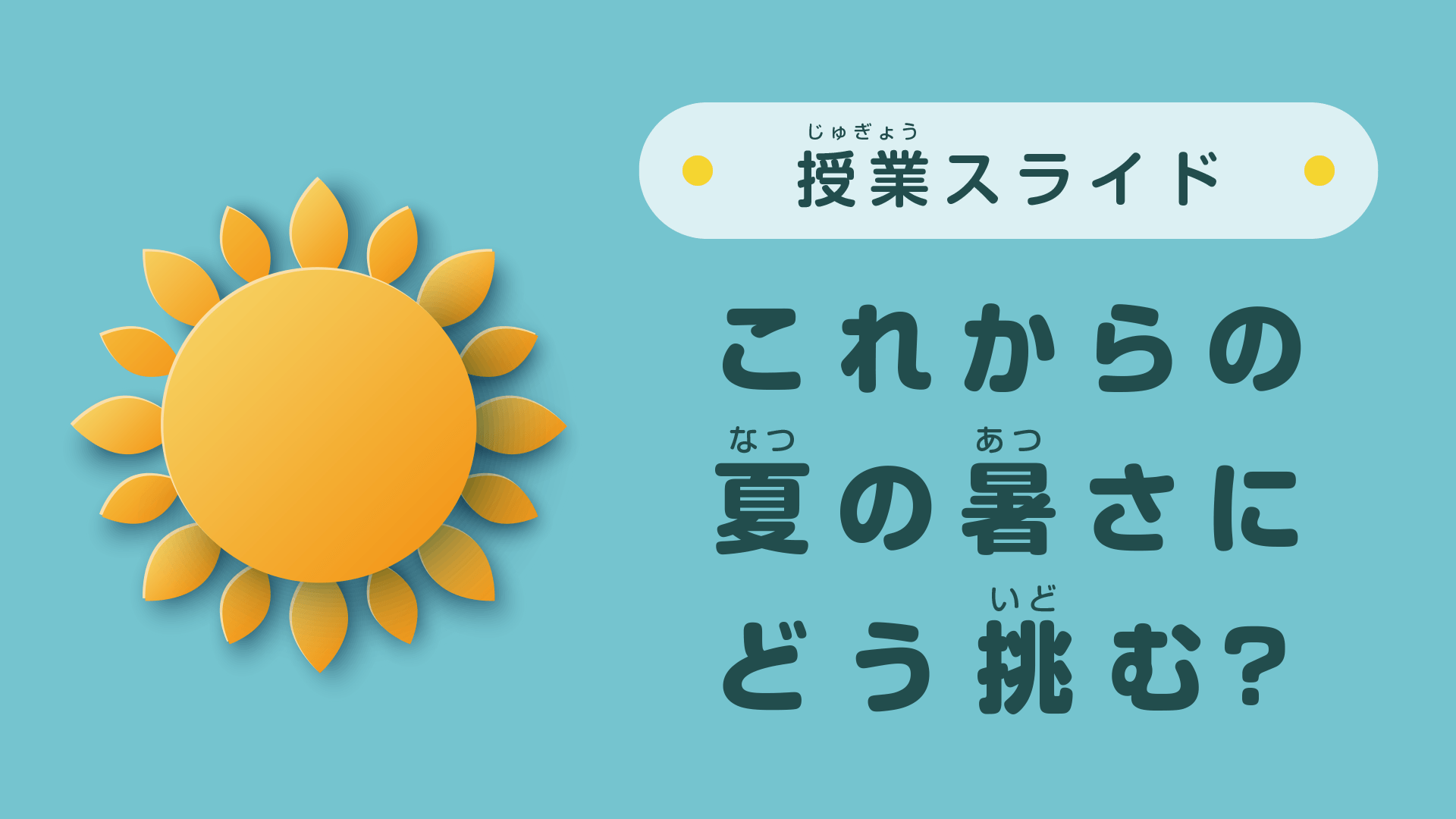 導入
前回は県知事になったつもりでみんなの住む地域でできる対策について考えました。
実際にはどんな
取り組みを
しているのか
動画で見てみよう！
動画視聴
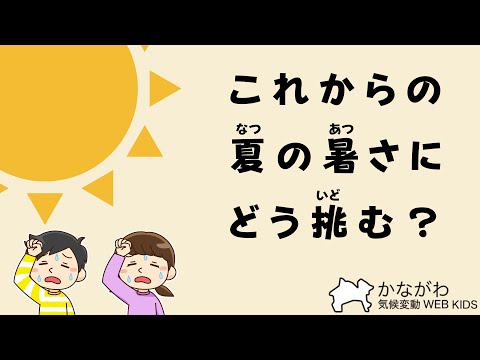 動画視聴
動画を見て
思ったことや考えたことを
隣の人と話そう！
解説
神奈川県では
小学校の教室にエアコンを設置
先生が暑さ指数を測って、外での運動の有無を決定
運動時には日陰を作ったり氷のうなどを準備
新横浜公園など、各所にミストシャワーを設置
路面温度を下げる舗装
熱中症警戒アラートなどで呼びかけ
などの取り組みが行われているが、それでも十分ではない。
ワークB
普段の生活で
県知事ではなく自分が
個人で対策できることを
考えよう！
ワークの進め方
個人ワーク（15分）1. 誰のどんな場面に危険があるかを考えよう。「誰の」は自分でもいいし、身近な知り合いを想像してもいいよ。思いつかない場合は選択肢から選んで考えよう！
2. どんな対策が必要かを考えよう。その人の体力や特性、その場面の危険性などを想像して、熱中症を防ぐ対策を書いてみよう！
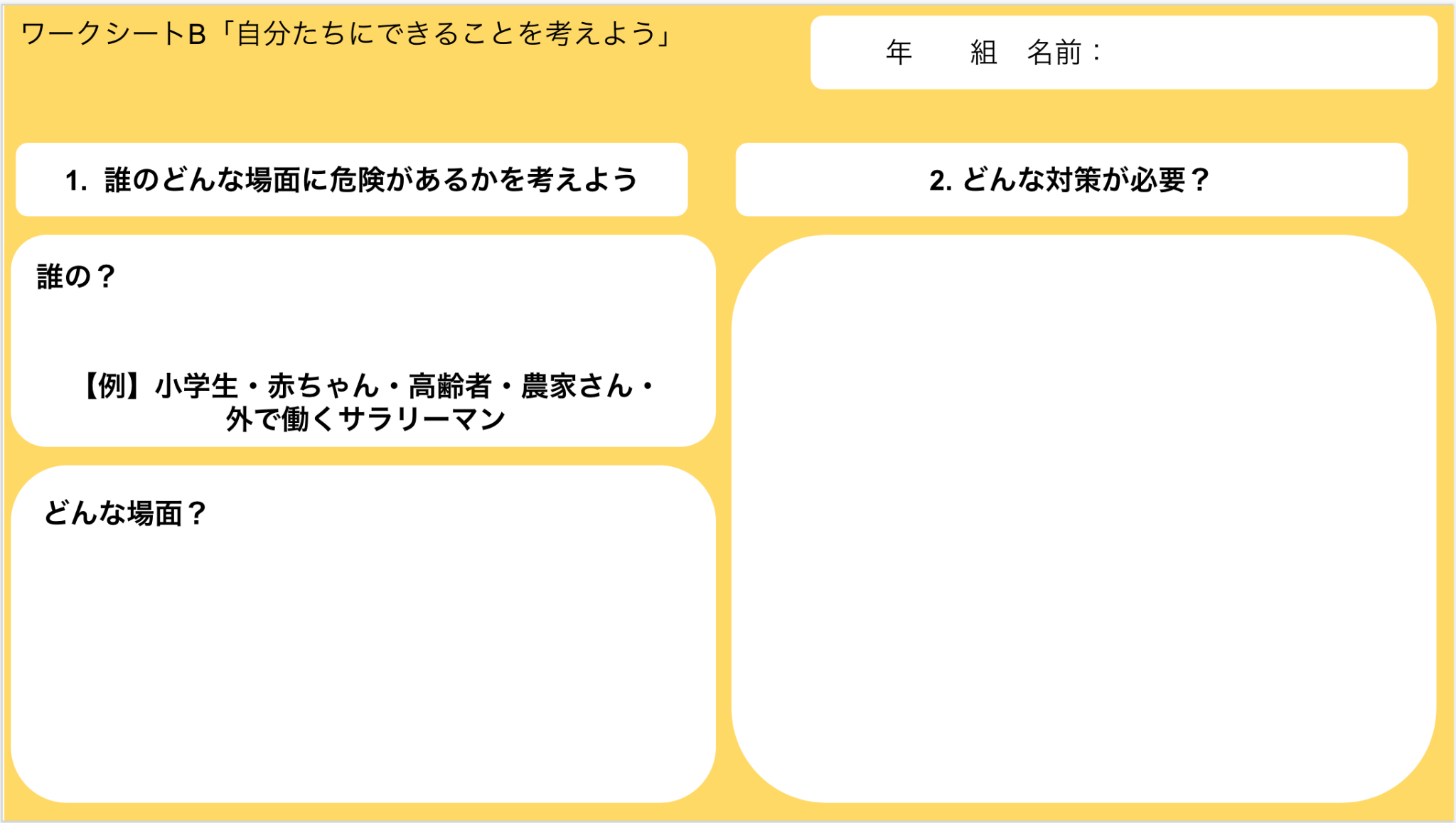 ワークシートB「自分たちにできることを考えよう」
年　　組　名前：
1.  誰のどんな場面に危険があるかを考えよう
2. どんな対策が必要？
誰の？
【例】小学生・赤ちゃん・高齢者・農家さん・
外で働くサラリーマン
どんな場面？
ワークシートB「自分たちにできることを考えよう」
年　　組　名前：
記入例
1.  誰のどんな場面に危険があるかを考えよう
2. どんな対策が必要？
誰の？
・気温の高い時間帯の作業を避ける。

・一人で作業しない。

・30分に一回は休憩して、水分をとる。

・畑に温度計を置いて、暑いなと思ったら確認する。

・畑に日陰を作る。
自分のおじいちゃん、おばあちゃん
【例】小学生・赤ちゃん・高齢者・農家さん・
外で働くサラリーマン
どんな場面？
外で畑仕事をしている場面
発表
考えたアイデアを
グループ内で発表しよう！
振り返り
初めて知ったこと、
大事だなと思ったことなど
今日学んだことを書こう！
ワークシート「振り返り」
年　　組　名前：
初めて知ったことや大事だなと思ったことを書こう
宿題
学んだことを
レポートにまとめよう
ワークシート「まとめレポート」
年　　組　名前：
1.  授業を通して学んだことを書こう
2. ワークで考えた対策を書こう
3. 今日から取り組むことを書こう